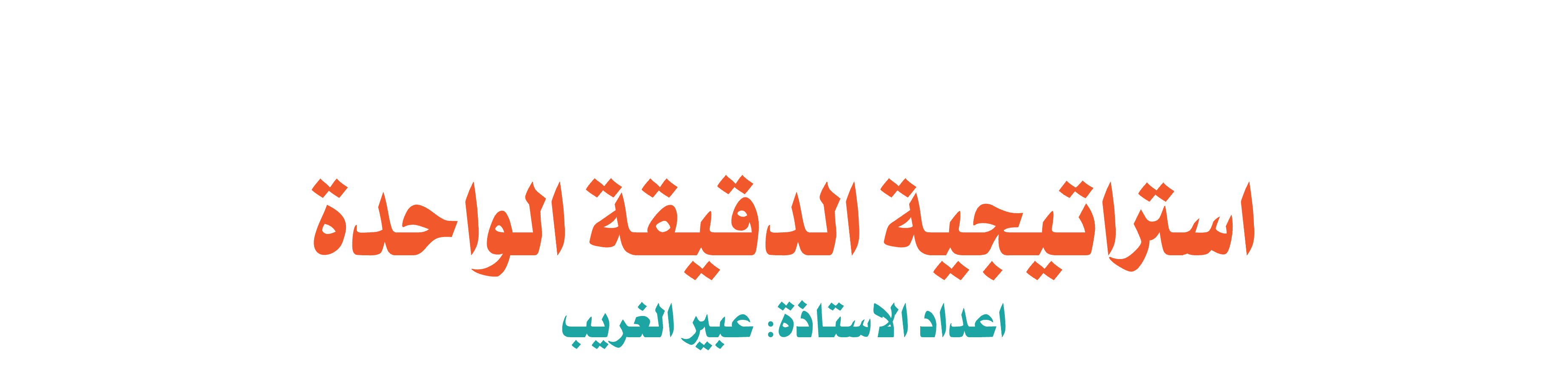 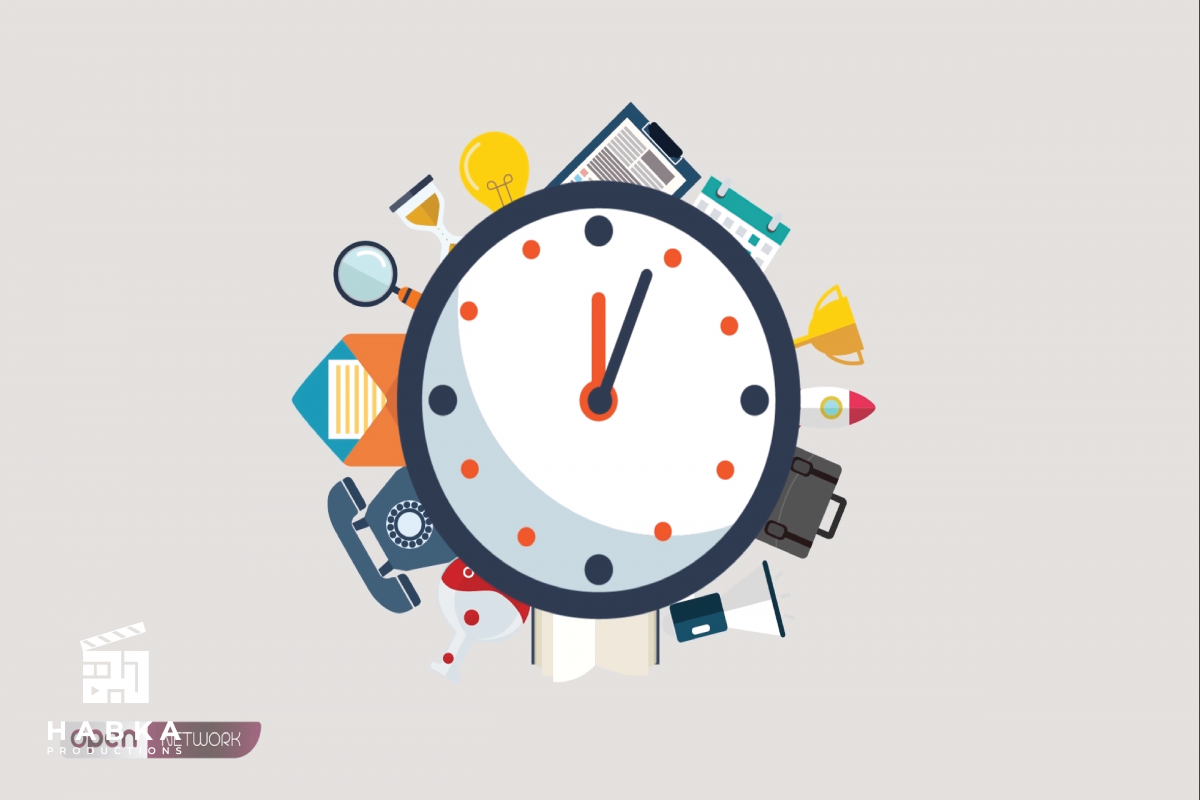 بدء المؤقت
انتهى الوقت!
يكتب السؤال هنا
[Speaker Notes: ملاحظة: يعرض السؤال على الطلبة ثم يضغط على المؤقت لمدة دقيقة ثم يتوقف من نفسه .]